МДОУ детский сад №31
ГМО
Музыкальных руководителей
«Подарите детям радость. 
Праздники и досуги  в детском саду».


ЗАТО г. Североморск – 2011 г.
Сделать детский праздник незабываемым, открыть детям окно в мир удивительных чудес, волшебных звуков и красок, оставить яркий след в душе ребенка – важная задача педагогов и родителей!
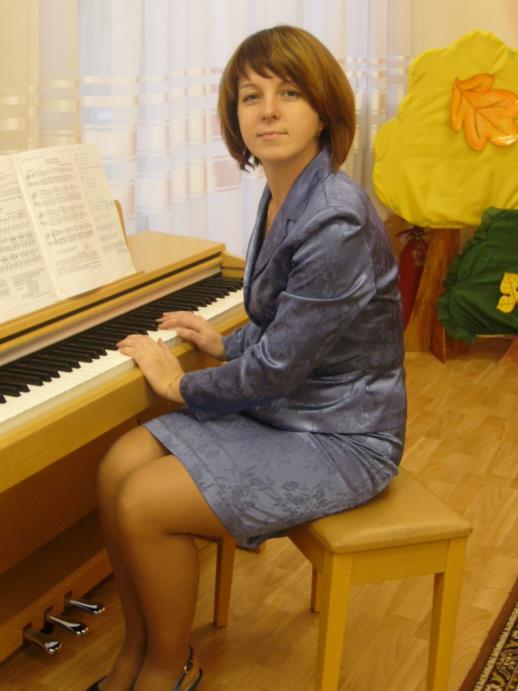 Музыкальный руководительМоисеенко Надежда Борисовна.Стаж: 16 летКвалификационная категория: вторая
Музыкальный руководитель
Моисеенко Надежда Борисовна
Стаж – 16 лет
Квалификационная категория - вторая
ПОЗНАВАТЕЛЬНО-РЕЧЕВОЕ НАПРАВЛЕНИЕ
 
Образовательные области:
Познание
Коммуникация, 
Чтение художественной литературы

 
СОЦИАЛЬНО-ЛИЧНОСТНОЕ НАПРАВЛЕНИЕ

Образовательные новости:
Социализация, 
Труд, 
Безопасность.


ФИЗИЧЕСКОЕ НАПРАВЛЕНИЕ
 
Образовательные области:
Здоровье, 
Физическая культура

 
ХУДОЖЕСТВЕННО-ЭСТЕТИЧЕСКОЕ НАПРАВЛЕНИЕ

Образовательные области:
Музыка, 
Художественное творчество
Праздник – это торжество, которое объединяет людей общностью переживаний, эмоциональным настроем, создает то особое ощущение, которое мы называем праздничным.
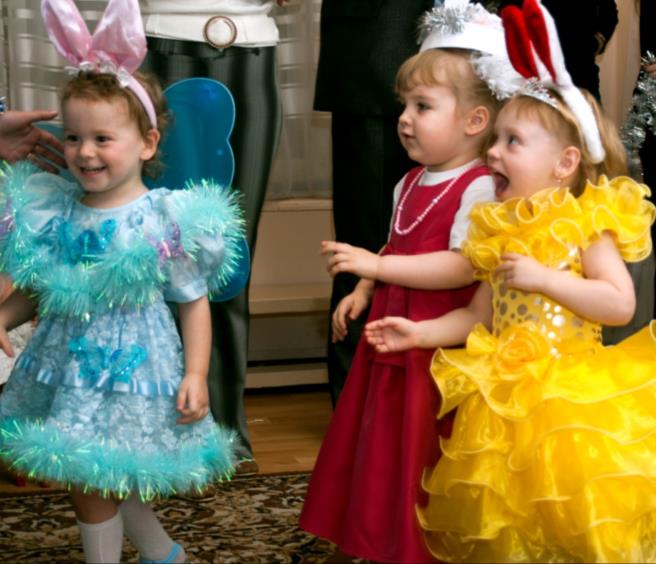 Развлечение - занятие, времяпрепровождение, доставляющее удовольствие, развлекающее.
                                                                  (Ожегов С.И)
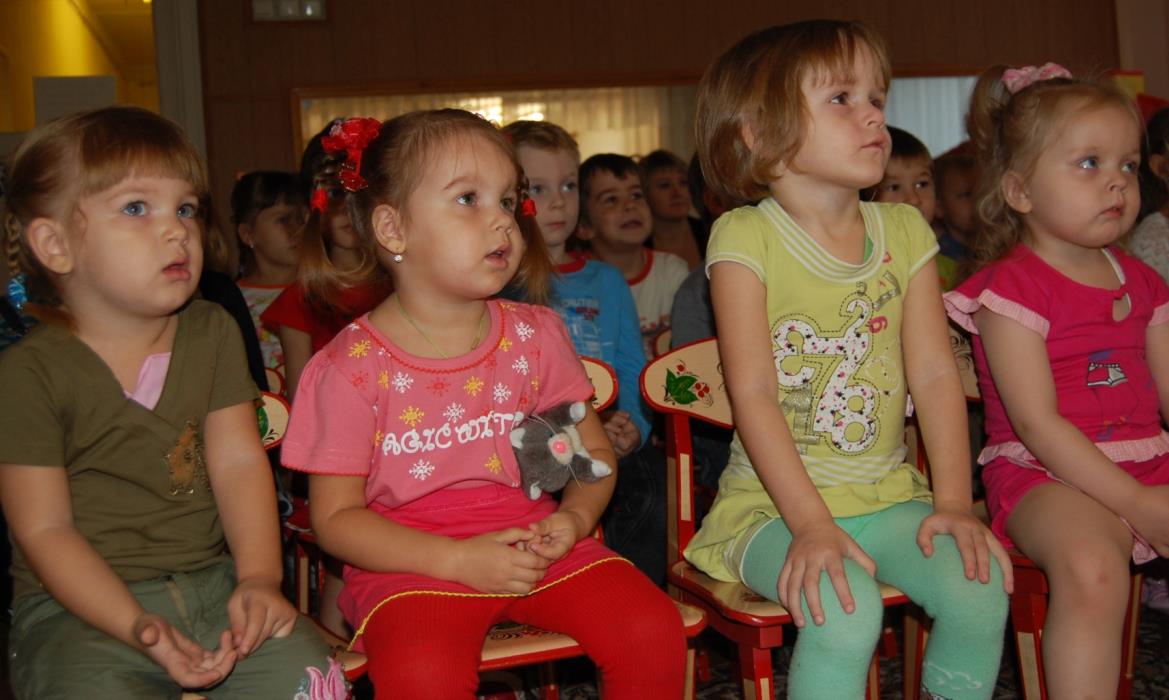 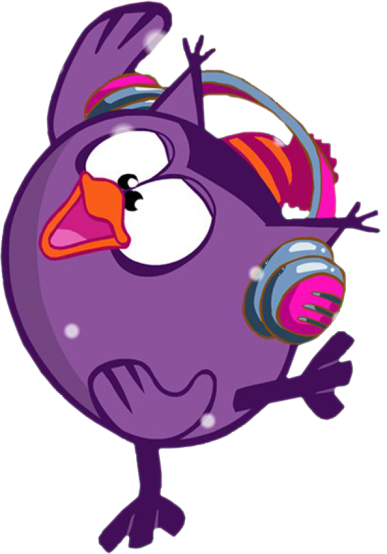 Цели :
Обогатить  музыкальный опыт детей
   Пробудить творческую активность
Доставить детям радость и эстетические   переживания
Развлекая - воспитывать
Патриотического воспитания
Эстетического воспитания
Физического развития
Нравственного воспитания
Умственного развития
Подготовка  и проведение праздников и развлечений
РЕШАЕТ ЗАДАЧИ
Виды развлечений:
Зрелища
Музыкально-литературные концерты и    тематические вечера
Вечера детской художественной самодеятельности
Вечера-забавы 
Вечера музыкально- спортивных развлечений.
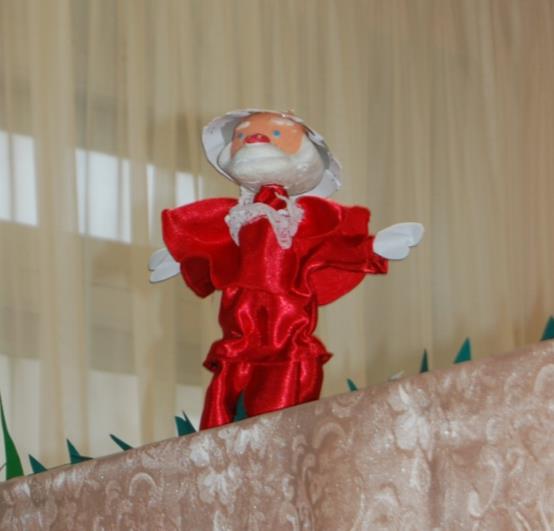 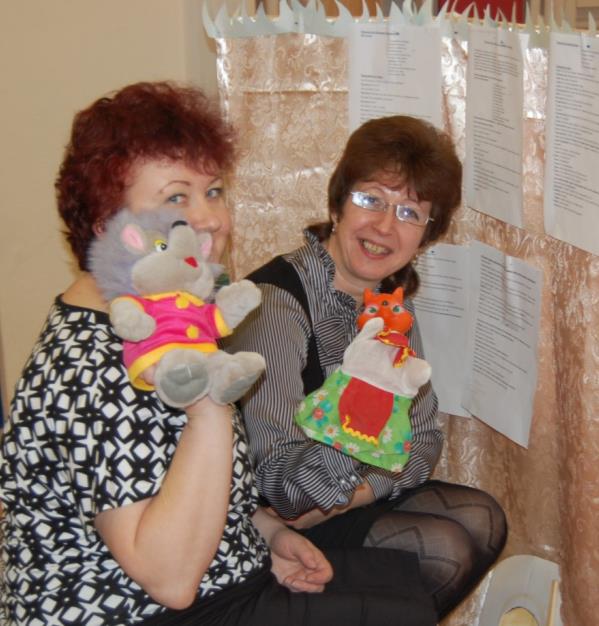 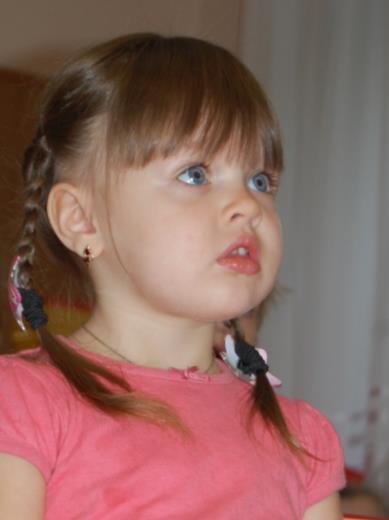 Дети-слушатели , зрители
Дети - активные участники и                                           исполнители
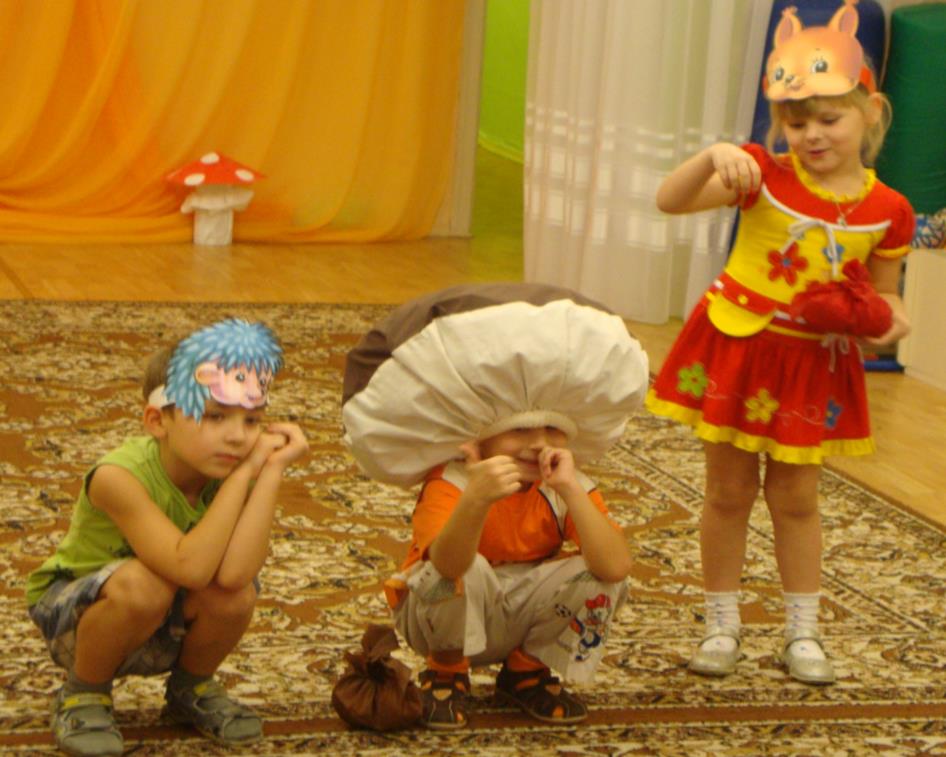 Дети и взрослые –
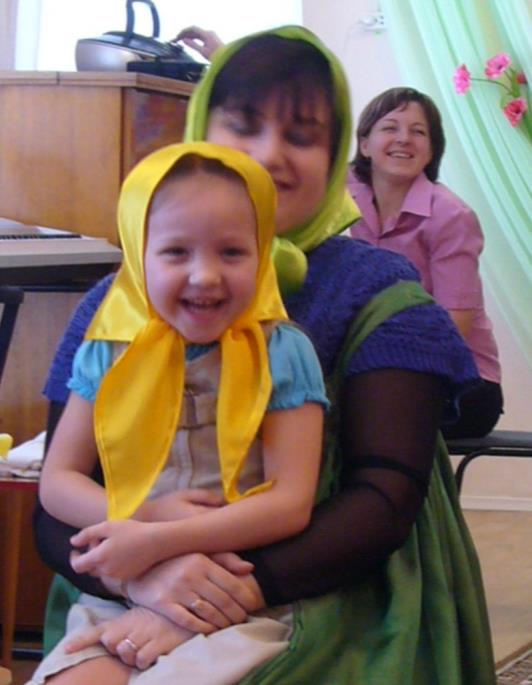 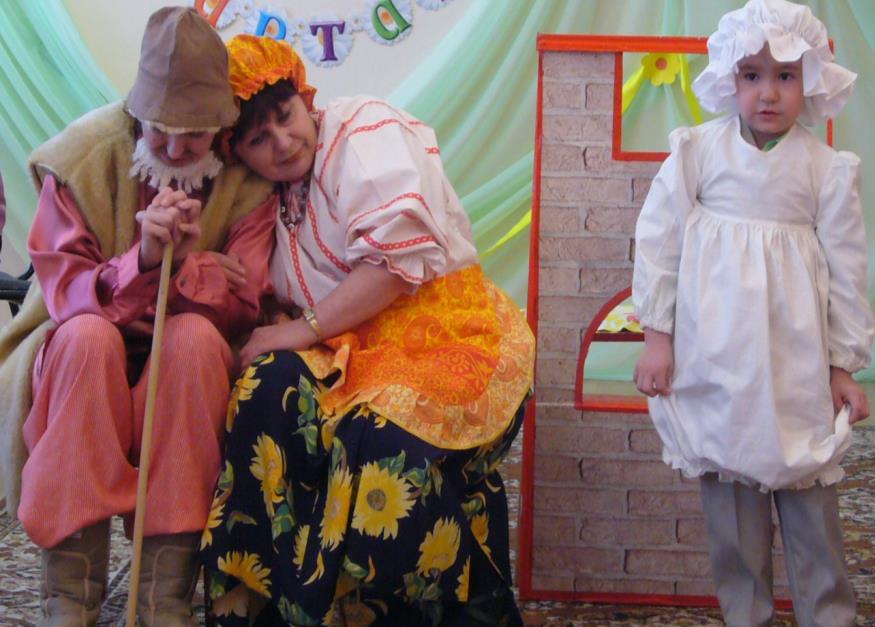 активные участники
Виды праздников:
Обязательные
 Календарные
 Дополнительные
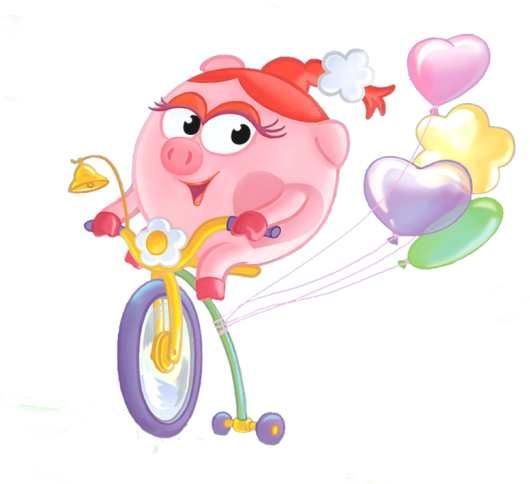 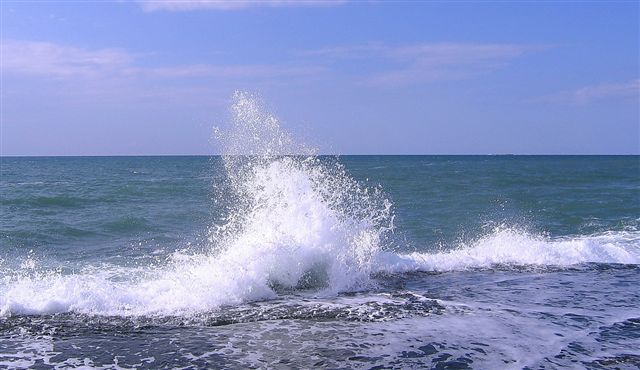 Вечер встреч в кают - кампании
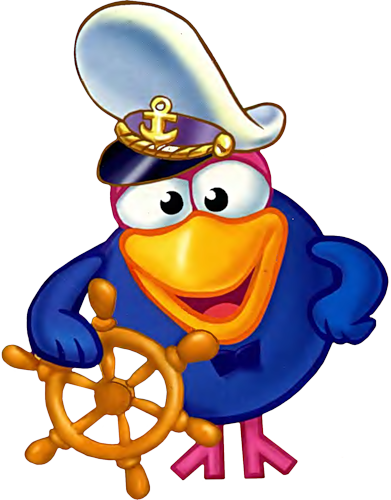 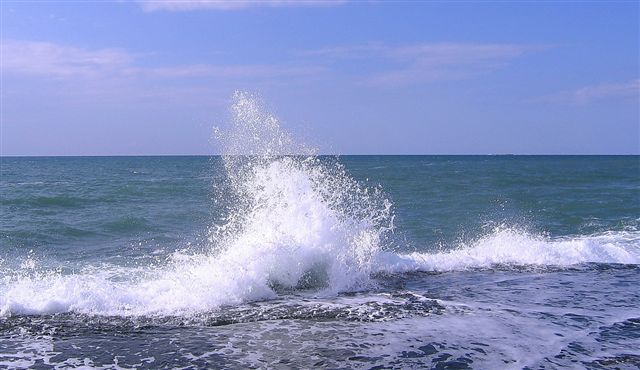 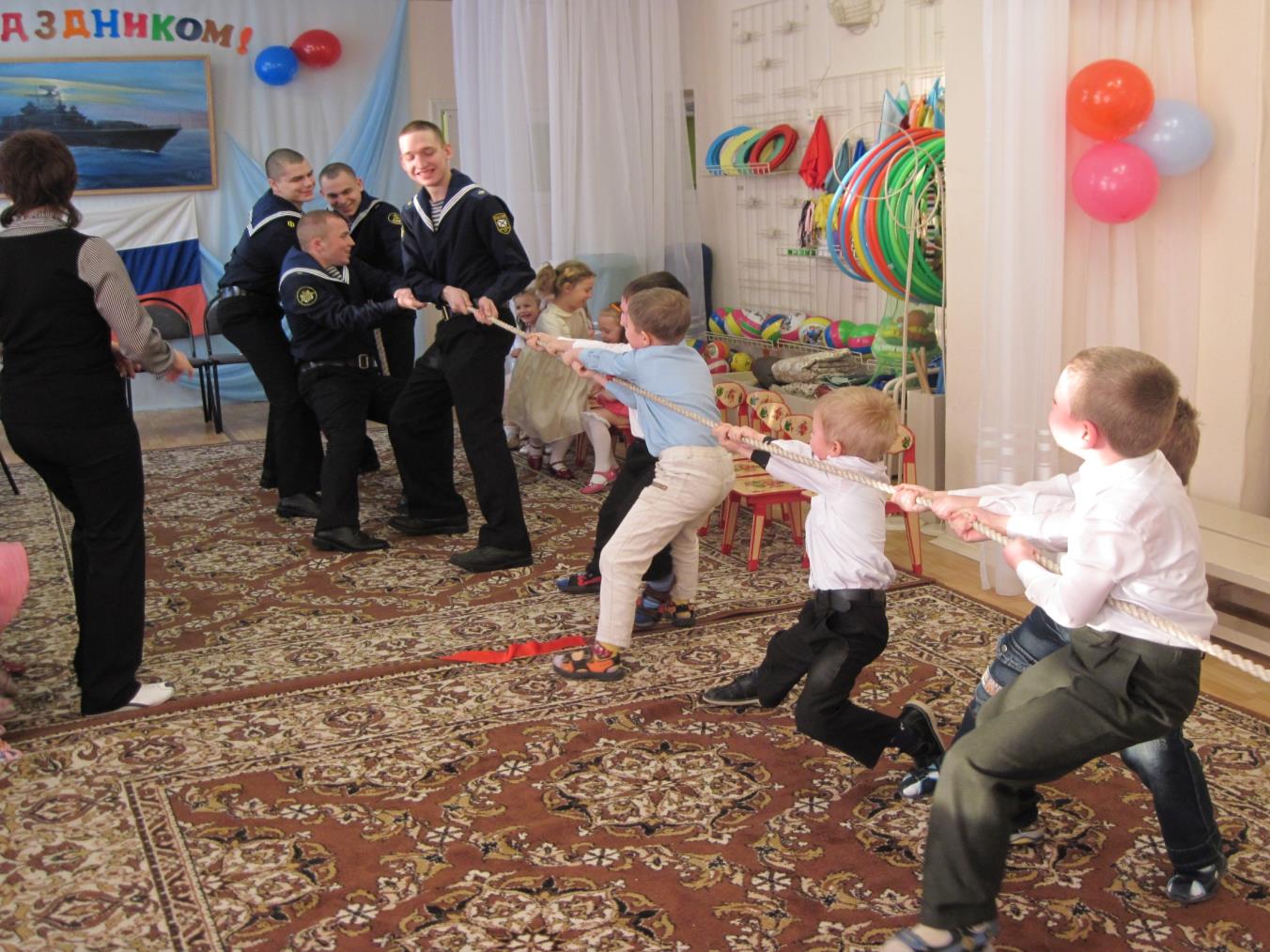 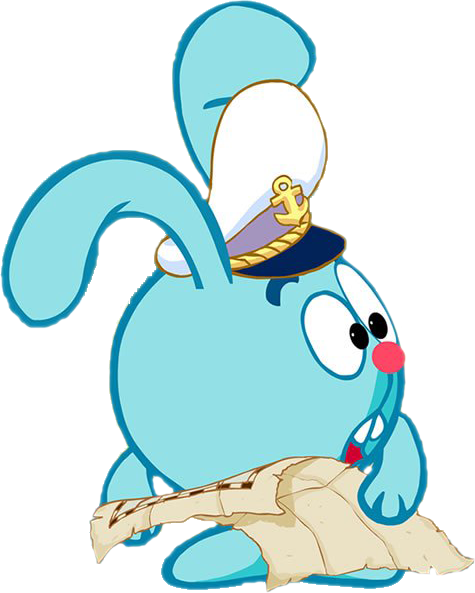 Продолжительность праздников
старшая - подготовительная    45-50 минут
младшая - средняя                      30-35 минут
1 младшая                                      20-25 минут
+ 5-10 минут ( на появление Деда Мороза и  раздачу угощения)
+ время между утренниками 
    на фотографирование с героями, 
     уборку и проветривание зала
                                       (Н.А.Ветлугина)
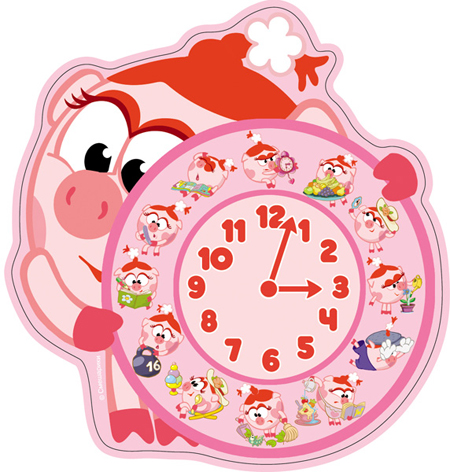 Сценарий – подробная литературная        разработка праздника.
- тема    - идея    - воспитательные        задачи    - цели
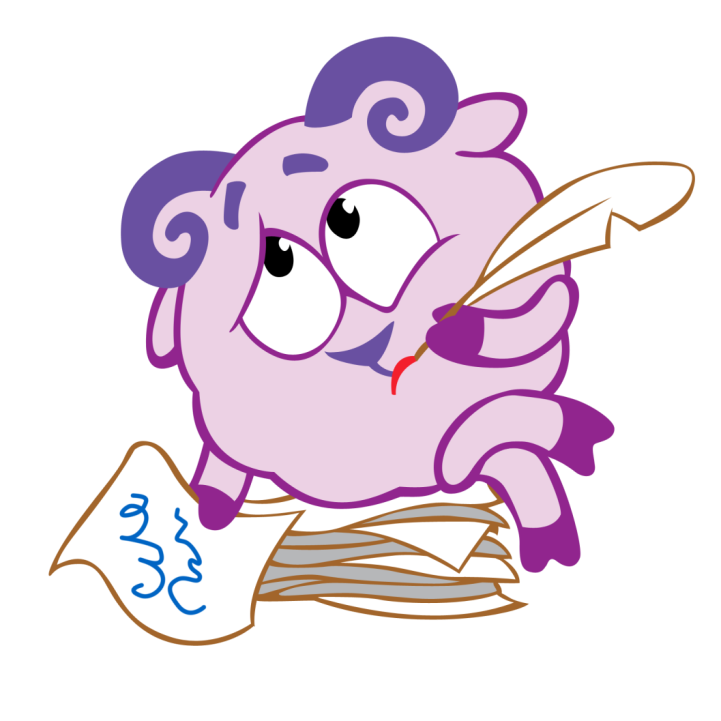 Требования к сценарию
Каждый эпизод должен быть связан с предыдущим и последующим.
 Действие развивается по нарастающей линии от более слабых к эмоционально сильным эпизодам.
Каждый эпизод должен иметь внутреннюю логику построения и заканчиваться прежде, чем начнется другой.
Идея всего сценария наиболее сконцентрирована в кульминации. 
Финал (заключение) должен стать проявлением активности всех участников развлечения.
Правила поведения родителей на                        детском празднике
                      Добро пожаловать на детский праздник к нам 
И с правилами ознакомиться мы предлагаем Вам 
Мы в музыкальном зале рады видеть всех 
Всегда звучат здесь песни, детский смех.
И чтобы праздник был спокойней, веселей, 
Не надо брать с собой грудных детей. 
Устанут, будут плакать, и кричать, 
Нехорошо артистов огорчать.
 В день праздника вы постарайтесь раньше встать. 
Чтобы на утренник в детсад не опоздать. 
Чтоб Ваша дочка или ваш сынок 
               Костюм надеть спокойно смог. 
А вот фотоаппарат иль камеру возьмите, 
И обязательно весь праздник нам снимите.
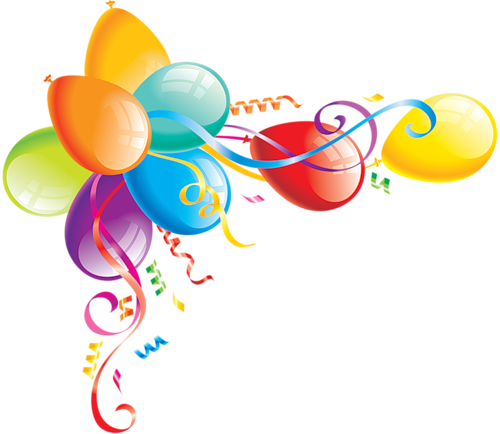 А что же можно? Спросите вы нас! 
Мы очень просим, дорогие, Вас  
Аплодисментами поддерживать детей, 
Чтобы артисты стали посмелей.
А если уж пришлось вам опоздать 
То постарайтесь никому не помешать. 
Вы между номерами паузу дождитесь 
Пройдите в зал и у дверей садитесь.
И не забудьте снять пальто и шапки. 
Снимите сапоги, наденьте тапки, 
А лучше туфли на высоких каблуках
Чтоб все вокруг сказали: «Ах!»
Ещё хотим, друзья вам предложить 
Свои таланты в зале проявить. 
Читать стихи, петь песни, танцевать, 
Шутить, на сцене роль сыграть,  
Танцуйте, пойте, веселитесь с нами 
И знайте, ждем всегда мы встреч приятных с вами!
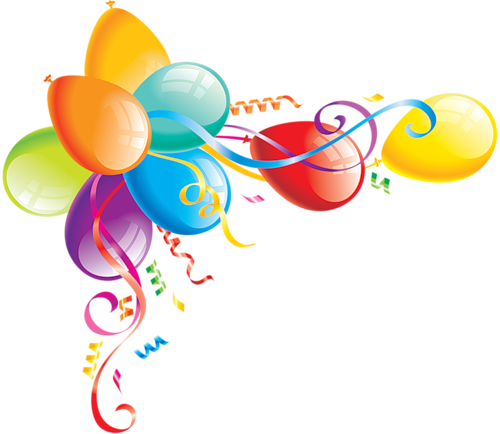 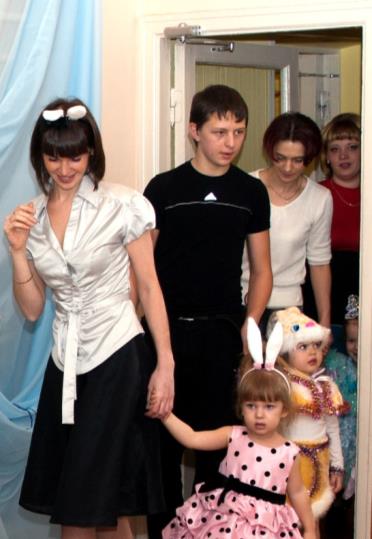 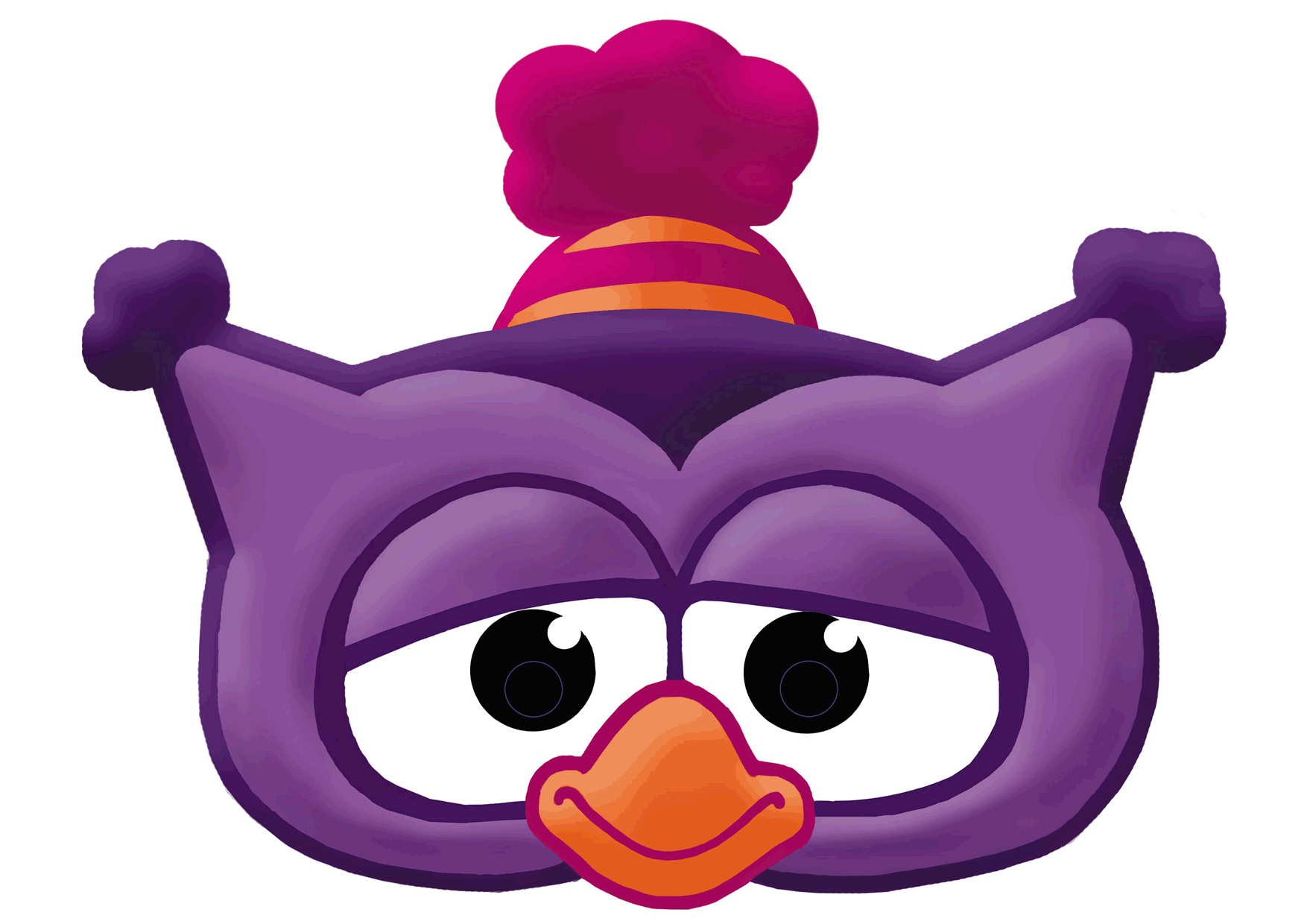 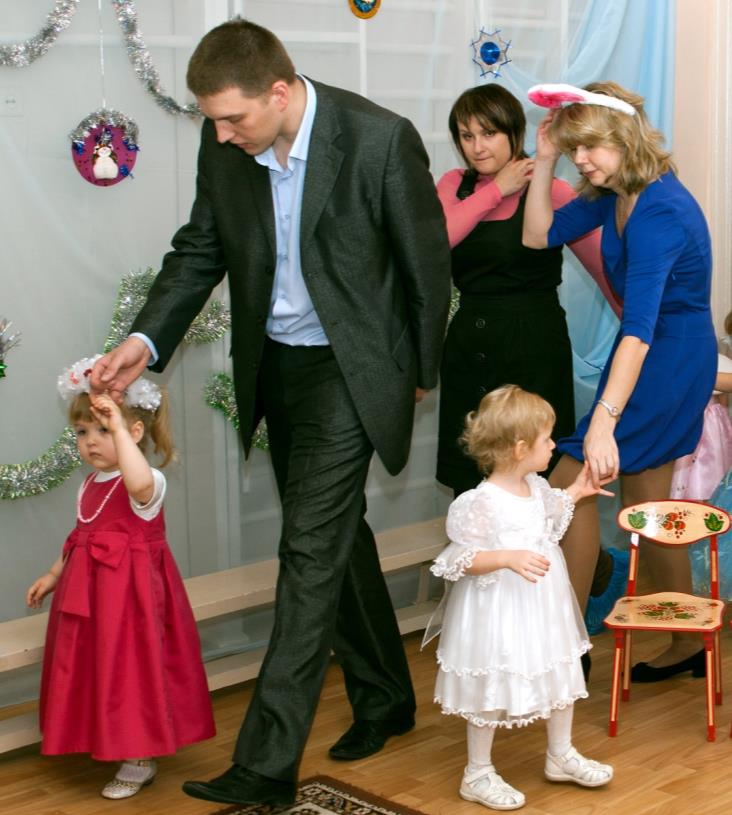 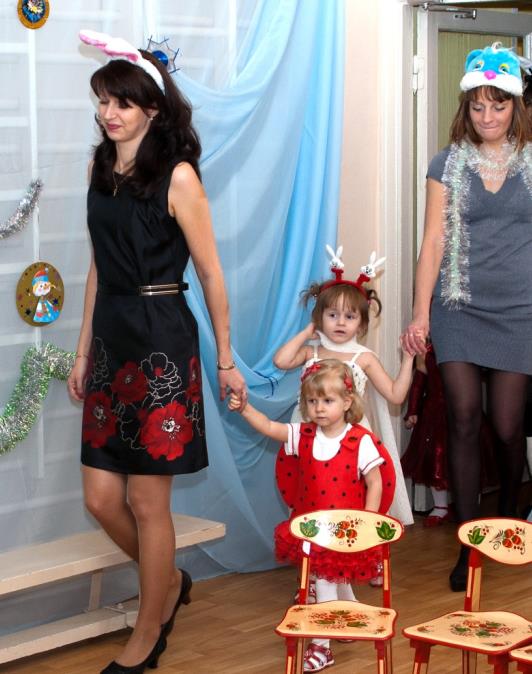 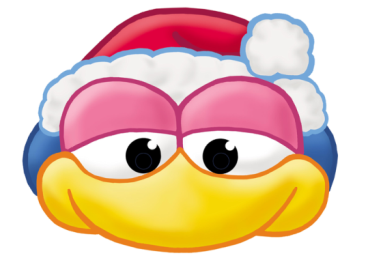 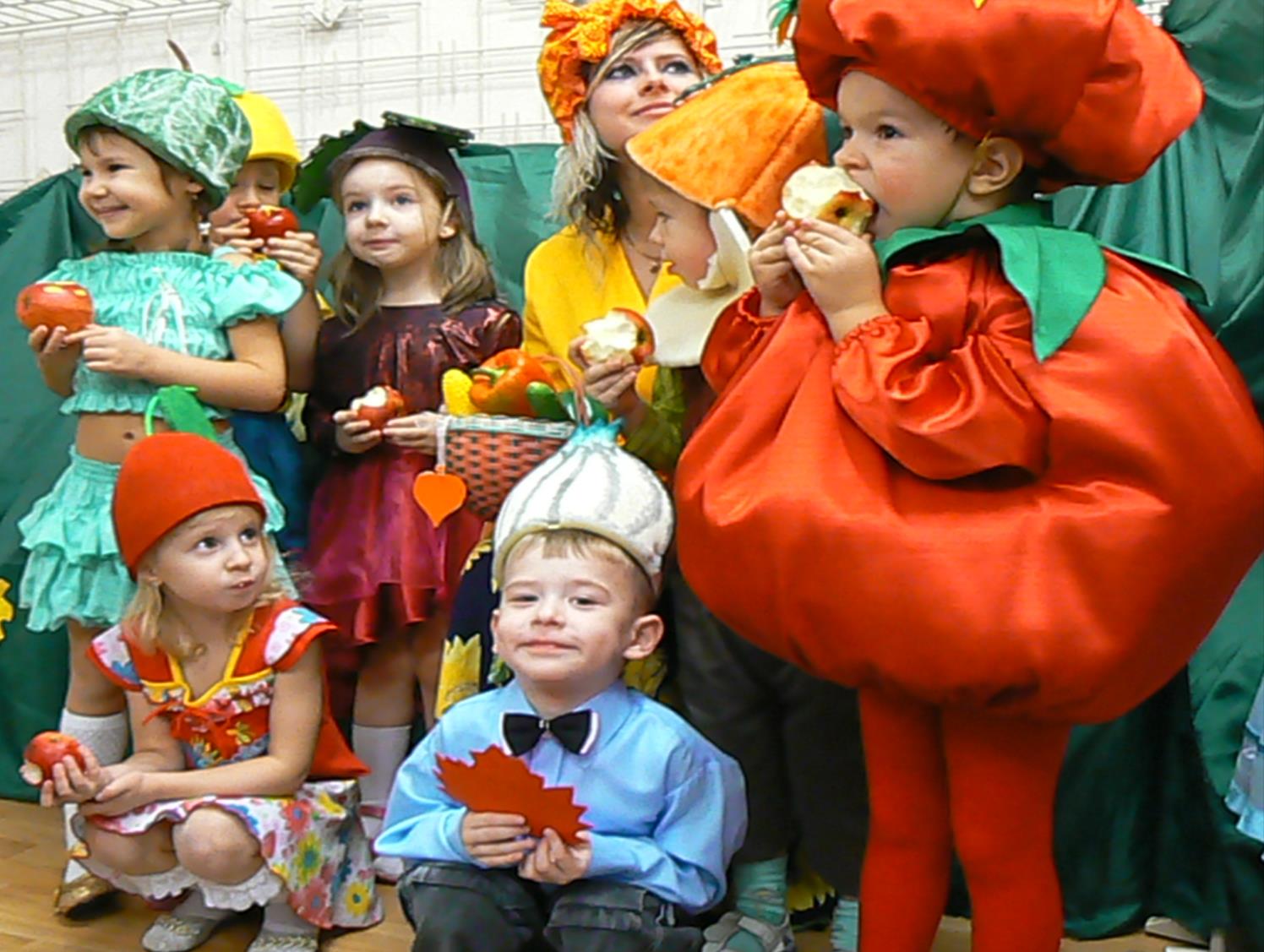 Дети грызут яблоки
Про угощение
Тематическое планирование по методике С.А.Козловой (подг.группа) «ОСЕНЬ»
МДОУ детский сад №31 «КОЛОБОК»
г. Североморск
2011 г.